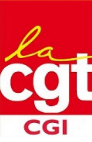 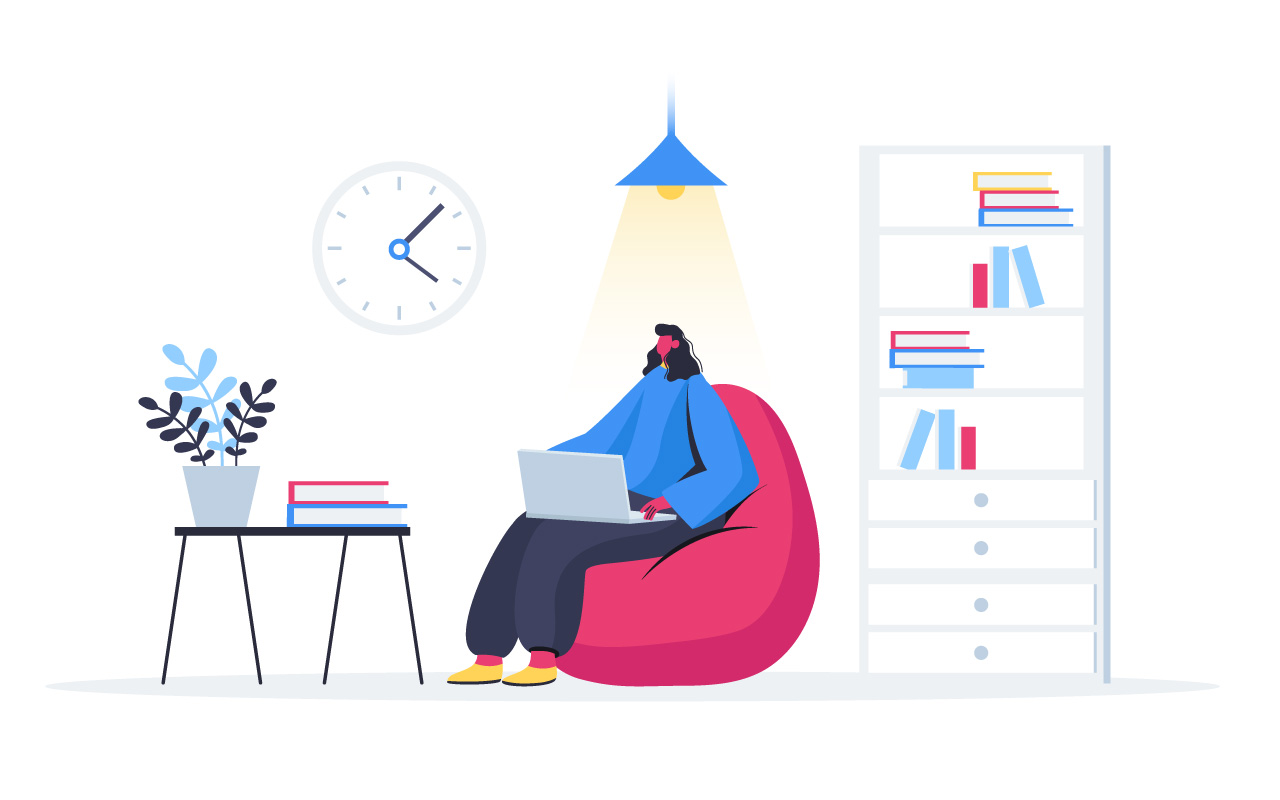 Télétravail
#4 - Organisation du Télétravail
Revendications CGT-CGI
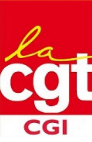 Télétravail :  ordre du jour du 14/12/2020
Modalité d’accès au télétravail
Modalités d’accès des TH au télétravail
Organisation du télétravail
Prévention des risques organisationnels et relationnels et des risques de troubles musculo-squelettiques 
L’équipement au domicile
L’équipement de travail
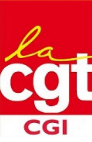 Télétravail :  Organisation du télétravail
Modalité d’accès des travailleurs·euses en situation de handicap
Le handicap ne saurait justifier la moindre pénalisation quant à l’accès au télétravail. Pour ce faire, nous portons les revendications suivantes : 
Les salarié·es en situation d’handicap sont éligibles au télétravail au même titre que tout·e salarié·e.
Le besoin d’adapter les conditions de travail au handicap du ou de la salarié·e ne peut en aucun cas constituer un motif de refus du télétravail. 
Un·e télétravailleur·euse en situation de handicap bénéficie de droit d’un aménagement du poste de travail, sur son lieu principal de télétravail, identique à celui réalisé sur site.
Un point de suivi régulier est mis en place avec son manager.
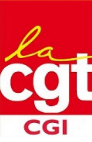 Télétravail :  Organisation du télétravail
Prévention des risques organisationnels et relationnels et des TMS 1/3
Nous identifions plusieurs facteurs de risques liés à l’équipement au domicile, à l’équipement de travail et à l’organisation du travail : 
Faible accès à un poste de travail ergonomique : 73% des salarié·es n’ont pas accès à un poste de travail ergonomique et 36% ressentent des douleurs physiques inhabituelles (enquête CGT-CGI 2020) => garantir l’accès à un poste de travail ergonomique pour tou·tes.
Surexposition aux écrans : 15% des salarié·es ressentent des douleurs inhabituelles aux yeux et 12% à la tête (enquête CGT-CGI 2020) => disposer d’un matériel adapté (grand écran, filtre lumière bleue, luminosité réglable, imprimante etc.) et organiser le travail pour limiter l’exposition.
Surexposition aux nuisances sonores : pour plus de 80% des télétravailleurs·euses la pollution sonore a des répercussions sur leurs comportements et dégrade leur qualité de travail (enquête IFOP 2020) => disposer d’un casque antibruit efficace.
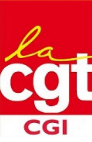 Télétravail :  Organisation du télétravail
Prévention des risques organisationnels et relationnels et des TMS 2/3
Le télétravail représente malheureusement un risque accru de violences conjugales. Sur ce sujet, des mesures peuvent être prises pour les prévenir : 
Intégrer les violences intrafamiliales dans le document unique d’évaluation des risques
Mettre en place un dispositif de signalement
Mettre en place une information systématique de tou·tes les salarié·es via une heure annuelle de sensibilisation et la remise d’une brochure complète
Former l’encadrement à la détection de ces violences
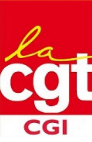 Télétravail :  Organisation du télétravail
Prévention des risques organisationnels et relationnels et des TMS 3/3
Des mesures peuvent également être prises pour protéger les victimes de violences conjugales : 
Donner droit à des absences rémunérées dès le signalement des violences
Garantir la mobilité géographique et fonctionnelle
Autoriser la démission sans préavis
Pouvoir déclarer des violences comme accident du travail
Prendre en charge les frais judiciaires et médicaux
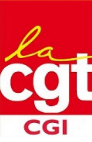 Télétravail :  Organisation du télétravail
L’équipement nécessaire au télétravail 1/3
L’utilisation de son domicile à usage professionnel pose une question d’assurance. Pour cela, deux solutions : 
L’assurance de CGI couvre les dommages matériels de biens CGI ou personnels,
L’assurance du ou de la salarié·e couvre les dommages matériels de biens CGI ou personnels, et CGI prend en charge l’éventuel surcoût que cela représente.
Si des travaux sont rendus nécessaires, les frais engendrés sont pris en charge par CGI.
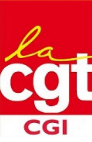 Télétravail :  Organisation du télétravail
L’équipement nécessaire au télétravail 2/3
Pour télétravailler dans de bonnes conditions matérielle, selon l’enquête CGT-CGI réalisée au printemps 2020 : 
78% des salarié·es estiment que CGI devrait prendre en charge l’équipement d’un poste de travail ergonomique.
70% des salarié·es pensent qu’il faut une prise en charge sous la forme d’un forfait mensuel.
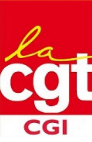 Télétravail :  Organisation du télétravail
L’équipement nécessaire au télétravail 3/3
La CGT-CGI revendique donc ce qui suit : 
Fourniture, par l’employeur, du matériel de base en fonction des besoins : chaise, bureau, écran, connexion internet, téléphone professionnel, lampe de bureau, imprimante, papier, fournitures de bureau, casque audio réducteur de bruit, clavier avec pavé numérique, tapis de souris, souris ergonomique, multiprise parafoudre.
Prise en charge forfaitaire mensuelle de 200€ pour prendre en compte les dépenses engendrées (notamment eau, gaz, électricité ~20€/mois et internet ~50€/mois), ainsi que la mise à disposition d’une partie de son logement pour un usage professionnel (~130€/mois pour 2j/semaine).
Intégration d’un point sur le matériel en télétravail lors de la visite médicale obligatoire à la médecine du travail pour tou·tes les télétravailleurs·euses.